Язык представления трехмерных объектов VRML

Язык VRML (Virtual Realty Modelling Languagy) предназначен для описания трехмерных изображений и оперирует объектами, описывающими геометрические фигуры и их расположение в пространстве. Язык был создан в 1994 году консорциумом во главе с Silicon Graphics для применения в сетях INTERNET. 

Действующим стандартом является VRML 97, известный как ISO/IEC 1477. 

Версий языка на данный момент три. 
Первая попытка сделать сеть трехмерной родила версию 1.0. 
Версия 2.0 появилась позже и имела намного большие возможности. Именно эту версию языка разработчики отправили на стандартизацию в ISO/IEC. 
После этого была разработана новая спецификация языка VRML 97. Она мало отличается от 2.0 и содержит лишь небольшие изменения и поправки.
Vrml-файл представляет собой обычный текстовый файл в формате ASCII с расширением .wrl, интерпретируемый браузером.

VRML дает разработчику возможность не только проектировать статические и динамические 3D модели, он также позволяет включать и обрабатывать в этих моделях гиперссылки на звуковые, видео, html-файлы и другие VRML объекты.

Поскольку большинство браузеров не имеет встроенных средств поддержки VRML, для просмотра vrml-документов необходимо подключить вспомогательную программу –  vrml - браузер, например. 

Как и в случае с HTML, один и тот же vrml-документ может выглядеть по-разному в разных vrml - браузерах. 

Основные VRML браузеры:
Cosmo Player (Cosmo Software) 	
Cortona VRML client (ParallelGraphics) 	
WorldView (Intervista) 
	 
Наиболее известны Cosmo Player и WorldView. Последние версии Cosmo Player и WorldView-браузеров появились на свет в 1997-98 годах. Они более не развиваются и не поддерживаются.
В лекции используется кроссплатформенный (MS Windows, Linux и Mac OS X) VRML/X3D - браузера view3dscene v.3.15.0. (30.12.14)


http://vrml.org.ru/htm/news/index.html?/htm/news/news.html

Существует немало VRML-редакторов, делающих удобней и быстрее процесс создания vrml-документов, однако несложные модели, рассматриваемые в данной статье, можно создать при помощи самого простого текстового редактора.
История VRML

В январе 1994 года, Mark Pesce и Tony Parisi придумывают концепцию трехмерного HTML, своеобразного языка описания трехмерных сцен с поддержкой гиперссылок, и создают пакет программ и экспериментальный формат, названные ими Labyrinth - первый прообраз VRML. 

Весной 1994 года на первой ежегодной конференции по World Wide Web в Женеве участники конференции согласились иметь общий язык для определения 3-мерного описания и гиперсвязей для всемирной паутины — аналога HTML для виртуальной действительности. Так впервые возник термин Virtual Reality Markup Language (VRML), где слово «Markup» вскоре было заменено на «Modelling» чтобы отразить графическую природу VRML (в литературе встречаются и другие варианты расшифровки, в частности Virtual Reality Meta Language, однако сочетание Virtual Reality Modelling Language является не только наиболее устоявшимся.

Были также сформулированы основные требования, которым он должен был удовлетворять: независимость от компьютерной платформы, расширяемость и возможность работы по низкоскоростным каналам связи.
Вскоре Silicon Graphics публично заявила об открытости технологии и анонсировала разработку средств просмотра.

Выразительные возможности языка VRML 1.0, были крайне бедны. С его помощью можно было описывать только полигональные статические сцены с гиперссылками. 

В 1996 г. международным vrml-сообществом был объявлен конкурс на лучший вариант спецификации следующей версии языка, получившей название VRML 2.0 и утвержденной в августе 1996 г. 

Самым главным отличием, помимо изменения структуры дерева трехмерной сцены и добавления большого количества новых узлов, стало введение в язык средств динамического изменения сцены и интерактивного взаимодействия с пользователем. Самым главным новшеством была возможность моделировать не только внешний вид объектов, но и программировать сколь угодно сложное их поведение. Появились возможности управления не только расположением текстур на объекте (mapping), но и анимации этих текстур для достижения реалистичности, например, при изображении воды.
Вторая версия VRML стала намного сложнее первой. Если сначала можно было программировать движение фигур в простом текстовом редакторе (подобно первым алгоритмам двумерной компьютерной графики), на второй стадии потребовались специальные редакторы для создания vrml-объектов в vrml-файлах.

В 1998 г. незначительно переработанная спецификация VRML 2.0 под названием VRML 97 была принята в качестве официального стандарта ISO/IEC 1477. 

Появление VRML 2.0 вызвало всплеск интереса к 3D в Сети как у пользователей, так и у разработчиков. В течение нескольких месяцев после принятия спецификации было разработано большое количество программ просмотра (браузеров) VRML 2.0.

Можно конвертировать трехмерные объекты из 3D Studio Max или AutoCAD.
Компания SGI возобновила свой интерес к VRML, купив ParaGraph International и выпустив программные продукты Cosmo Player и Cosmo World Builder. Однако менее чем через год фирма перестала поддерживать этот стандарт. Когда SGI сложила с себя бразды правления, спецификация поплыла в неопределенном направлении. 

Пытаясь омолодить спецификацию, VRML Consortium был переименован в Web3D Consortium. Затем Web3D Consortium объявил о слиянии с World Wide Web Consortium (W3C). Тем самым они надеялись интегрировать VRML с другими сетевыми стандартами, такими как XHTML, XML, SVG, DOM, и SMIL.

Очередной удар VRML получил в начале 1999 года, когда фирма Platinum Technologies — один из ранних разработчиков VRML браузеров, отказалась от поддержки, в качестве последнего жеста доброй воли, объявила об открытии своих технологий для open source community.
Имелась надежда, что превращение VRML в открытый проект (как это было в самом начале), возобновит интерес к VRML тысяч новых независимых разработчиков. Но прежде чем Platinum успела опубликовать свои коды, она была куплена компанией Computer Associates, и исходники так и не были открыты.

Чем можно объяснить, что этот стандарт перестал развиваться? Основной причиной являлось преждевременность его появления. 

В настоящее время появляется много новых 3D технологий. Некоторые из этих новых технологий лучше, быстрее, чем их vrml-предшественники. Некоторые из новых продуктов проще в использовании, некоторые включают новые интересные возможности. Однако в основе большинства из них лежит VRML 2.0.

MPEG-4 Interactive Profile (ISO/IEC 14496) был основан на VRML (теперь на X3D) и X3D, по большей части, обратно-совместим с ним. 

VRML также продолжает использоваться в качестве файлового формата для обмена 3D-моделями, особенно в САПР.
Хотя VRML ещё продолжает использоваться в некоторых областях, особенно в образовательной и исследовательской сфере, где наиболее ценятся открытые спецификации, можно сказать, что он вытеснен форматом X3D

X3D — это стандарт ISO, предназначенный для работы с трёхмерной графикой в реальном времени. X3D — это наследник VRML. X3D является расширением VRML. В X3D возможно кодировать сцену используя синтаксис XML, равно как и Open Inventor - подобный синтаксис VRML97, а также расширенный интерфейс прикладного программирования (API).
VRML файлы имеют расширения wrl (от слова world - "мир") или wrz. В обоих случаях файл может быть либо текстовым (содержащим непосредственно код), либо gzip-архивом.
Единицы измерения 

В VRML приняты следующие единицы измерения:

Расстояние и размер: метры 
Углы: 		радианы 
Остальные значения: выражаются, как часть от 1. 
Координаты берутся в трехмерной декартовой системе координат
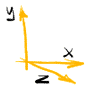 Заголовок VRML-файла 

Как уже говорилось, vrml-документ представляет собой обычный тестовый файл. Для того, чтобы VRML-браузер распознал файл с VRML-кодом, в начале файла ставится специальный заголовок - file header: 

#VRML V1.0 ascii 

Такой заголовок обязательно должен находиться в первой строке файла, кроме того, перед знаком диеза не должно быть пробелов.
Примитивы VRML 

В VRML определены четыре базовые фигуры: куб (верней не куб, а прямоугольный параллепипед), сфера, цилиндр и конус. 

 Эти фигуры называются примитивами (primitives). Набор примитивов невелик, однако комбинируя их, можно строить достаточно сложные трехмерные изображения. Например, вот такие:
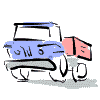 auto.wrl
Рассмотрим поподробней каждый из примитивов.
Куб 

Возможные параметры: width - ширина, height - высота, depth - глубина.

Cube {
       width   2    # ширина
       height  3    # высота
       depth   1    # глубина 
      }
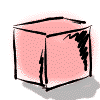 1cube.wrl
Сфера 

Параметр у сферы только один, это radius.

Sphere {
               radius  1    # радиус
             }
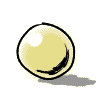 ball.wrl
Конус 

Возможные параметры: bottomRadius - радиус основания, height - высота, parts - определяет, какие части конуса будут видны. Параметр parts может принимать значения ALL, SIDES или BOTTOM.
Cone {
       parts           ALL  #видны и основание, и боковая поверхность конуса
       bottomRadius    1    	 #радиус основания
       height          2   	 #высота
      }
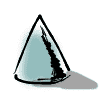 1cone.wrl
Цилиндр 

Для цилиндра можно задать параметры radius и height. Кроме того, с помощью параметра parts для цилиндра можно определить будут ли отображаться основания цилиндра и его боковая поверхность. Параметр parts может принимать значения ALL, SIDES, BOTTOM или TOP.
Cylinder {
    parts   ALL    #видны все части цилиндра
    radius  1       #радиус основания
    height  2       #высота цилиндра
          }
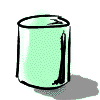 cylinder.wrl
Цвет и текстура 

Цвет фигуры, определяется с помощью объекта Material.
Material {
         ambientColor    0.2 0.2 0.2
         diffuseColor    0.8 0.8 0.8
         specularColor   0 0 0
         emissiveColor   0 0 0
         transparency    0
             }
Параметры ambientColor, diffuseColor, specularColor и emissiveColor управляют цветами и указываются в палитре RGB (красный, зеленый и голубой), причем первая цифра определяет интенсивность красного цвета, вторая - зеленого, а третья - синего. 
К примеру, синий кубик, может быть описан следующим образом:
#VRML V1.0 ascii
        Material {
                         diffuseColor 0 0 1
                      }
         Cube { }
bluecube.wrl
Параметр transparency может принимать значения от 0 до1 и определяет степень прозрачности, причем максимальная прозрачность достигается при transparency равном единице. В следующем примере описано два цилиндра разных размеров, меньший из которых просвечивает сквозь другой.
#VRML V1.0 ascii
       Material {
	      diffuseColor 0 0 1
                     transparency    0.7
                }
       Cylinder {
                      height  1
                       radius  1
                }
       Material {
                       emissiveColor    1 0 0
                       transparency    0
                }
       Cylinder {
                         height  0.8
                         radius  0.1
                }
2cil.wrl
Для имитирования различных поверхностей в VRML существует объект Texture2. 
В качестве текстуры легче всего использовать обычный графический файл, например, в GIF-формате. В таком случае для "натягивания" текстуры на трехмерное изображение нужно только указать путь к файлу в параметре filename объекта Texture2.
#VRML V1.0 ascii
  Texture2 {
                  filename    "krp.gif"
                  image       0 0 0
                  wrapS REPEAT 
                  wrapT REPEAT
           }
  Cube { 
                 width 1
                 height 1
                 depth 1 
       }
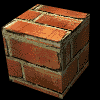 cubekrp.wrl
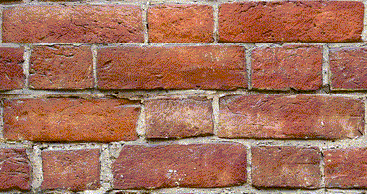 krp.gif
Положение объектов в пространстве 

Изменение координат 

По умолчанию любой описанный нами объект будет располагаться точно по центру окна браузера. 

По этой причине, если мы опишем к примеру два одинаковых цилиндра, они сольются друг с другом. Для того, чтобы изменить положение второго цилиндра, применим узел Translation. 

Узел Translation определяет координаты объекта:
Translation {
         translation 1 2 3 	# т.е. соответственно x=1 y=2 z=3
                }
Вообще говоря, координаты указываемые в Translation не являются абсолютными. Фактически это координаты относительно предыдущего узла Translation. Чтобы прояснить это вопрос, рассмотрим пример:
#Второй куб сдвинут вправо на 2
      Cube {
         	    width 1
        	    height 1
        	    depth 1
            }
      Translation {
         	    translation 2 0 0 
                  } 
     #Третий куб сдвинут вправо на два относительно 2-го !!!!
      Cube {
         	   width 1
         	   height 1
        	   depth 1
           }
#VRML V1.0 ascii

      Cube {
        	   width 1
        	   height 1
        	   depth 1
           }
     # Этот куб по умолчанию располагается в центре
      
Translation {
         	 translation 2 0 0 
                  }
Как видите, третий кубик вовсе не совпадает с первым, хотя в узле Translation указаны те же координаты. 

В VRML 1.0 принято следующее правило: узлы, модифицирующие свойства фигур (Translation, Material и т.п.), действуют на все далее описанные фигуры.
Чтобы ограничить область действия модифицирующих узлов, фигуры необходимо сгруппировать с помощью узла Separator.
Separator 
             {       
               другие узлы
             }
Узел Separator работает как контейнер, он может содержать любые другие узлы, и основным его предназначением является именно ограничение области действия узлов типа Translation и Material. 

Сравните следующий пример с предыдущим:
#VRML V1.0 ascii
      Separator {
        Cube {
             width 1
             height 1
             depth 1
              }
                }# конец области действия узла Separator
      
Separator { 
        Translation {
                translation 2 0 0 
                    }
#Второй куб сдвинут вправо на 2
        Cube {
             width 1
             height 1
             depth 1
             }
                 }# конец области действия узла Separator
       Separator {
        Translation {
                 translation 2 0 0 
                    } 
            #Третий куб сдвинут вправо на два относительно 1-го.
        Cube {
             width 1
             height 1
             depth 1
             }
                 }# конец области действия узла Separator
Хотя в примере описано три кубика, мы видим только два, так как второй и третий совпадают. 

Рекомендуется всегда и везде использовать узел Separator. Он не только избавит от ошибок, связанных с относительностью координат, но и сделает VRML-код более простым и понятным.
Вращение

Для вращения фигур вокруг осей координат применяется узел Rotation. (Углы в радианах)
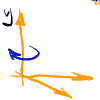 Rotation {
         rotation 0 1 0  1.57
            }
Составим букву T из двух цилиндров. По умолчанию цилиндр ориентирован вертикально. Поэтому для успешного выполнения задачи повернем его вокруг оси z на 90 градусов.
Separator { # Синий цилиндр, повернутый на 90 градусов вокруг оси z
              Translation {
                    translation 0 0.5 0
                          }
              Rotation {
                     rotation    0 0 1  1.57
                       }
              Material { 
                      diffuseColor 0 0 1 
	      emissiveColor   0.5 0.5 1 
                            }
              Cylinder {
                     height    1
                     radius    0.3
                       }
               }
#VRML V1.0 ascii
   Separator { #Красный цилиндр 
               Material { 
	     diffuseColor 1 0 0
	     emissiveColor   1 0.6 0.6 }
               Cylinder {
                      height    1
                      radius    0.3
                        }
             }
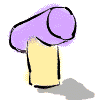 t-cylind.wrl
Масштабирование 

Узел Scale масштабирует фигуры по одному или нескольким измерениям. Три цифры, стоящие после параметра scaleFactor определяют коэффициенты масштабирования относительно осей x, y и z.
Scale {
            scaleFactor 1 1 1
         }
В следующем примере, узел Scale сжимает сферу по оси x, и из сферы получается эллипсоид.
#VRML V1.0 ascii
  Material { emissiveColor   1 1 0 }
  Scale {
        scaleFactor 0.7 1 1 #сжимаем сферу по оси x
        }
 Sphere { radius 1}
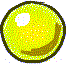 ellips.wrl
Определение собственных объектов 

VRML предоставляет прекрасную возможность сократить и сделать более понятным исходный код VRML-файла путем описания собственных объектов. Это значит, что если в изображении несколько раз повторяется одна и та же фигура, то ее можно описать всего лишь один раз и в дальнейшем только ссылаться на нее. 

Объект описывается одним из способов:
DEF name 
       Cube {  }
DEF name
       Material {  }
DEF name 
    Separator {
        Сгруппированные узлы,
        описывающие фигуру и
        свойства материала
              }
Для того, чтобы вставить в VRML-файл ранее определенную фигуру, используется команда USE
Separator {
        	      USE name
              }
Создадим VRML-файл, описывающий стул, при этом ножку стула опишем как объект LEG:
Separator { # сиденье
         Translation { translation 0.49 1.5 0.5 }
         Cube {
            height 0.2
            width 1.2
	         depth 1.2	
              }
              }
    Separator { # спинка
        Translation { translation 0.49 2 0 }
        Cube {
           height 0.8
           width 1.2
           depth 0.2	
             }
              }
    Separator { # закругление спинки
        Translation { translation 0.49 2.1 0 }
        Rotation {
           rotation    1 0 0 1.57
                 }
        Cylinder {
           radius 0.6
           height 0.2	
                 }
          }
#VRML V1.0 ascii
    Material { emissiveColor 1 0.5 0.5 }
    Separator {
         Translation { translation 1 1 1 }
         DEF LEG  #Определяем объект - ножку стула
         Separator { # leg
            Cylinder {
               height  0.8
               radius  0.1
                     }
                   } # определили ножку
               }
 Separator { 
         Translation { translation 0 1 1 }
         USE LEG # используем определенный объект
              }
    Separator { # еще одна ножка
         Translation { translation 1 1 0 }
         USE LEG
              }
   Separator { # последняя ножка
         Translation { translation 0 1 0 }
         USE LEG
              }
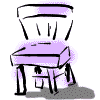 stul.wrl
Как видите, нам не понадобилось описывать каждую ножку в отдельности - в результате объем VRML-кода стал меньше, а сам код более читабельным. 

Еще один способ уменьшить размер VRML-файла - вставлять фигуры из другого файла. 

Это позволяет делать узел WWWInline:
#VRML V1.0 ascii
    Separator {
          	         WWWInline {
            	         name        "    "
             	         bboxSize    0 0 0
             	         bboxCenter  0 0 0
                    }
              }
Параметр name - это путь к файлу, параметры bboxSize и bboxCenter не обязательны и показывают пользователю размеры и положение вставляемого объекта, пока объект подгружается.
Обратите внимание на две особенности VRML, незнание которых сильно затруднит создание VRML-документов вручную. 

Все описания узлов и параметров в VRML регистрозависимы. Если Вы используете буквы неправильного регистра - то VRML - браузер просто проигнорирует такое описание. 

В VRML имеет огромное значение порядок описания узлов. Так к примеру, следующие два описания дают совершенно разный результат.
...
    Scale {...}
    Rotation {...}
    ...
...
    Rotation {...}
    Scale {...}
    ...
VRML97
Заголовок файла в VRML97
#VRML V2.0 utf8
Box (паралеллепипед)
Box {size 2 2 2}
Text (текст)
Text { string []     fontStyle NULL      length []      maxExtent 0.0}
#VRML V2.0 utf8
Shape { geometry Text {string ["Hello,","world !"]} }
tut3_01.wrl
PointSet (набор точек)
#VRML V2.0 utf8
Shape {geometry PointSet {coord Coordinate { point [ 0 0 0, 1 0 0, 2 0 0, 3 0 0, 4 0 0, 5 0 0,0 1 0, 1 1 0, 2 1 0, 3 1 0, 4 1 0, 5 1 0,0 2 0, 1 2 0, 2 2 0, 3 2 0, 4 2 0, 5 2 0,0 3 0, 1 3 0, 2 3 0, 3 3 0, 4 3 0, 5 3 0,0 4 0, 1 4 0, 2 4 0, 3 4 0, 4 4 0, 5 4 0,0 5 0, 1 5 0, 2 5 0, 3 5 0, 4 5 0, 5 5 0] }color Color { color [ 1 0 0, 0 1 0, 0 0 1, 1 0 0, 0 1 0, 0 0 1,0 1 0, 0 0 1, 1 0 0, 0 1 0, 0 0 1, 1 0 0,0 0 1, 1 0 0, 0 1 0, 0 0 1, 1 0 0, 0 1 0,1 0 0, 0 1 0, 0 0 1, 1 0 0, 0 1 0, 0 0 1,0 1 0, 0 0 1, 1 0 0, 0 1 0, 0 0 1, 1 0 0,0 0 1, 1 0 0, 0 1 0, 0 0 1, 1 0 0, 0 1 0] }}}
IndexedLineSet (линии по набору точек)
IndexedLineSet {	color NULL	coord NULL	colorIndex [ ]	colorPerVertex TRUE	coordIndex [ ]}
IndexedFaceSet (грани по набору точек)
IndexedFaceSet {	coord NULL	color NULL	normal NULL	texCoord NULL	ccw TRUE	colorIndex [ ]	colorPerVertex TRUE	convex TRUE	coordIndex	creaseAngle 0	normalIndex []	normalPerVertex TRUE	solid TRUE	texCoordIndex [ ]}
Это узел, которым можно заменить все остальные узлы, связанные с описанием граней. При экспорте в VRML код из какой-нибудь программы моделирующей 3D, получается файл, состоящий только из IndexedFaceSet. Принцип работы узла очень похож на IndexedLineSet: описан набор координат точек (coord) и указано, какие из них должны образовать грань (coordIndex).
Должны выполняться три условия:
каждая грань должна состоять как минимум из трех несовпадающих вершин
вершины должны задавать ПЛОСКИЙ многоугольник
многоугольник должен быть несамопересекающимся
Легко догадаться, что все условия автоматически выполняются для треугольника, хотя в частном случае можете задавать плоские многоугольники с любым числом вершин.
Раскраска объектов в этом узле происходит так же, как и в IndexedLineSet:
при colorPerVertex TRUE цвет приписывается ВЕРШИНАМ, а грань заливается градиентом между всеми вершинами, которыми грань создана.
при colorPerVertex FALSE цвет приписывается каждой ГРАНИ в порядке, соответствующем порядку цветов в разделе color
Создадим для примера кубик без одной грани средствами узла IndexedFaceSet и раскрасим, пользуясь colorPerVertex TRUE
#VRML V2.0 utf8
Shape {geometry IndexedFaceSet {            coord Coordinate {point [ -1 -1 -1, 1 -1 -1, 1 -1 1, -1 -1 1, -1 1 -1, 1 1 -1, 1 1 1, -1 1 1]}            color Color {color [1 0 0, 0 1 0, 0 0 1, 1 1 0, 1 0 1, 0 1 1, 1 1 1, 0 0 0]}            coordIndex [0 1 2 3 -1 4 5 6 7 -1 0 1 5 4 -1 0 3 7 4 -1 1 2 6 5 -1 ]            solid FALSE}                                                        }
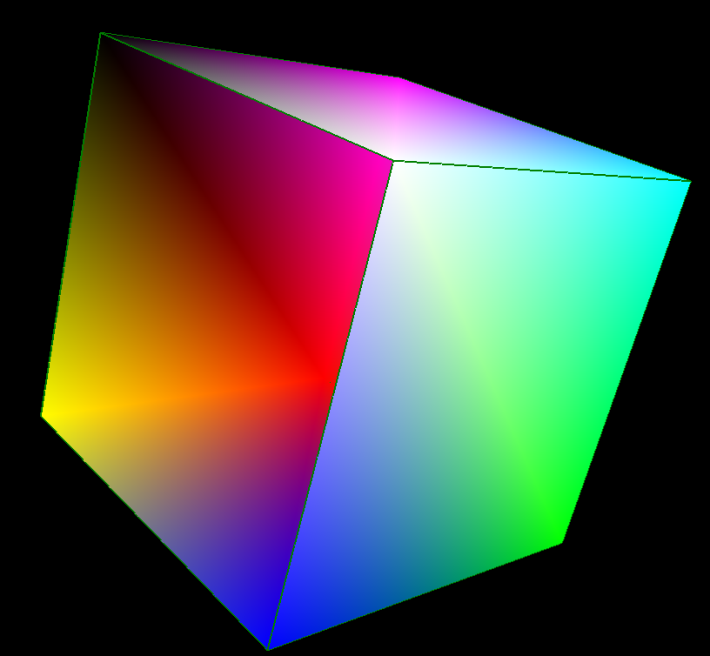 cube2.wrl
Введены операторы для примитивной анимации: сенсоры, маршруты, интерполяторы

Срабатывание сенсора может быть вызвано разными причинами: наступление определенного времени, клик мышкой, наведение курсора, приближение к объекту, столкновение с объектом и т.д.)

Интерполяторы выдают объекту численное значение какого-либо его параметра (цвет, положение, размер и т.д.) в данный момент времени в течение cycleInterval. За каждый cycleInterval интерполятор пробегает все значения полей key и keyValue.

Механизм route можно уподобить проводам, по которым передаются сигналы от eventOut к eventIn узлов или скриптов, можно от одного eventOut рассылать сообщения о событиях нескольким eventIn.
Литература:

1. Марина Миланина, Diamond Team "VRML в примерах".